Problem: Two Particles
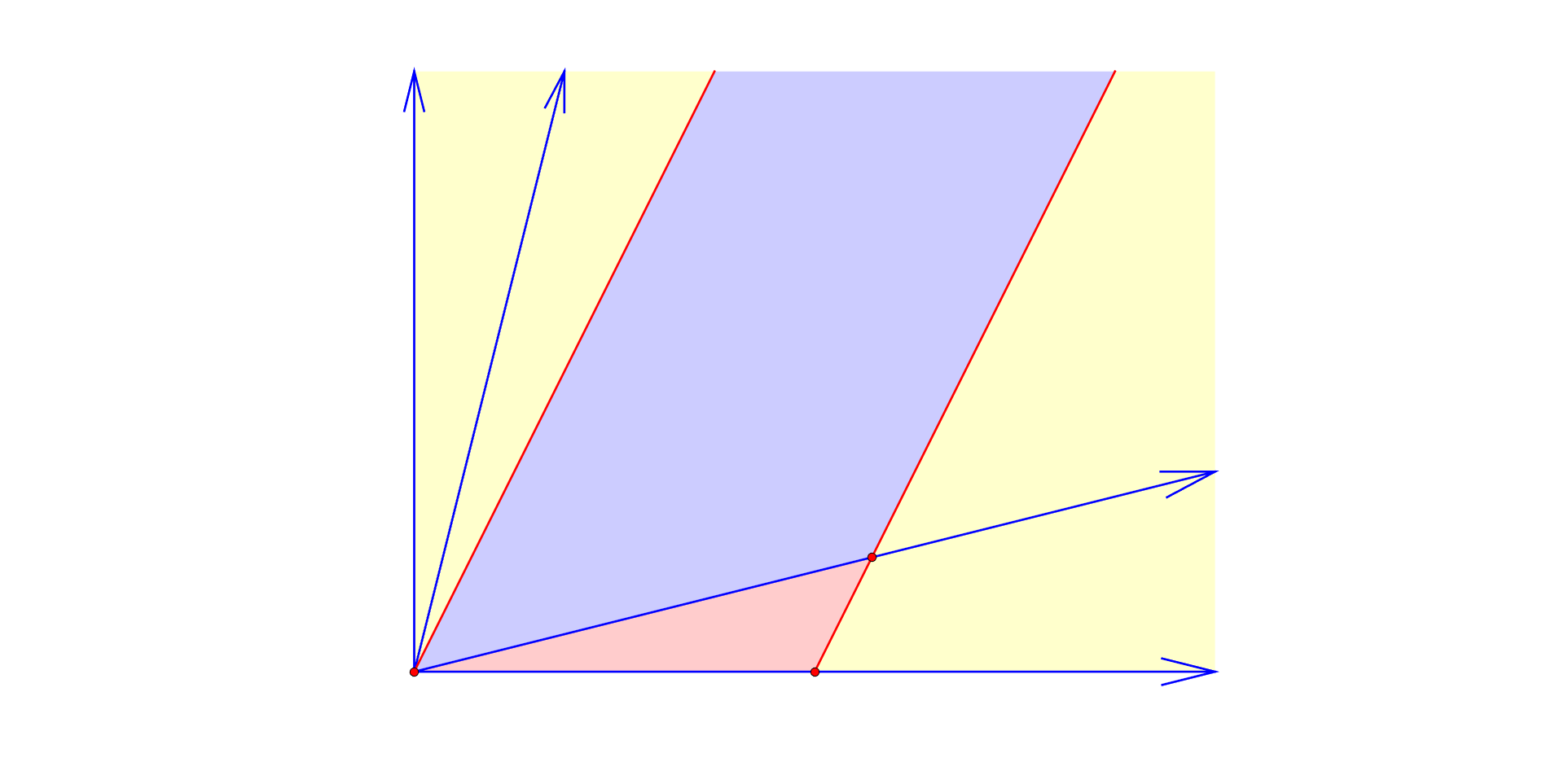 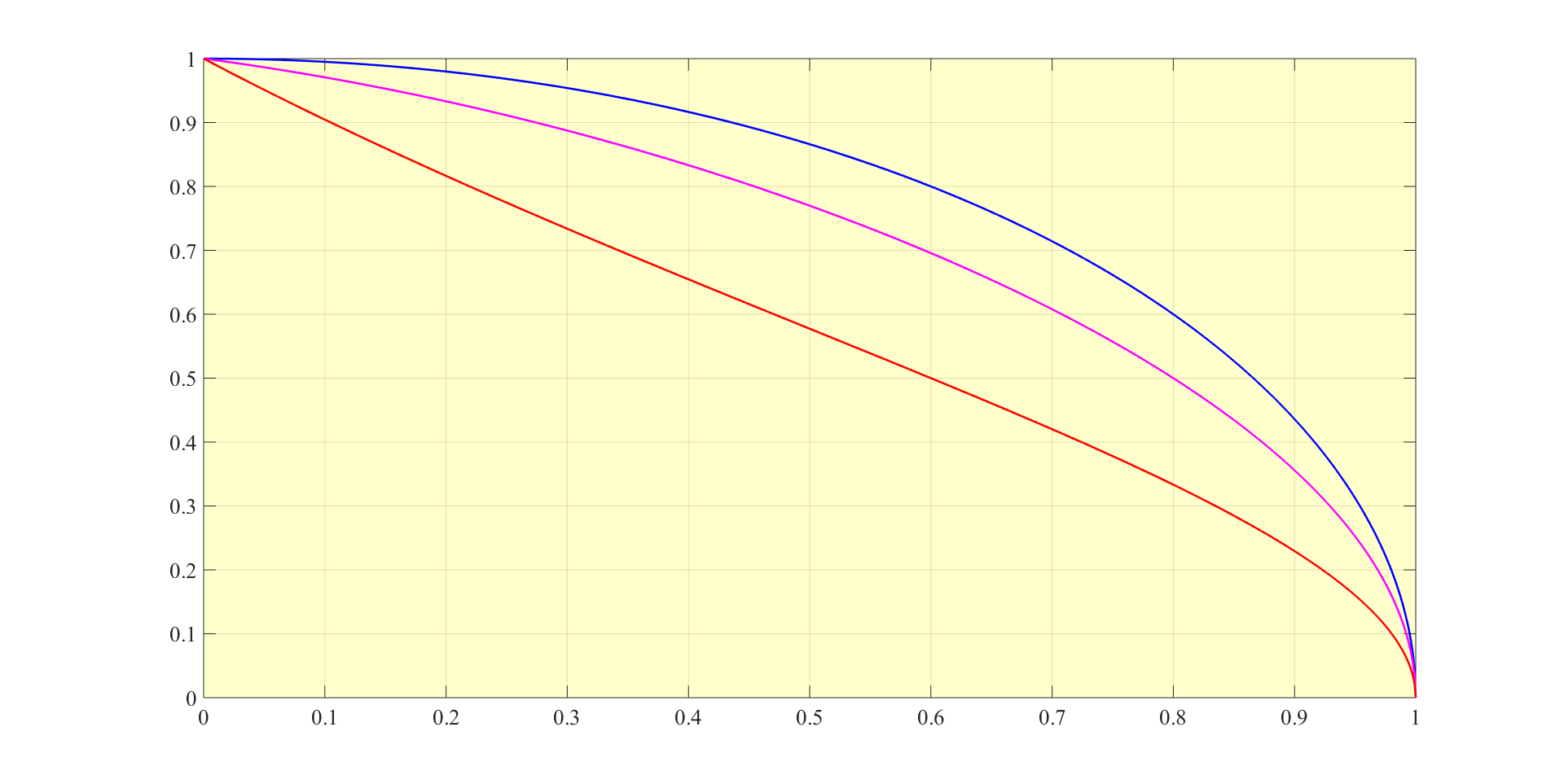 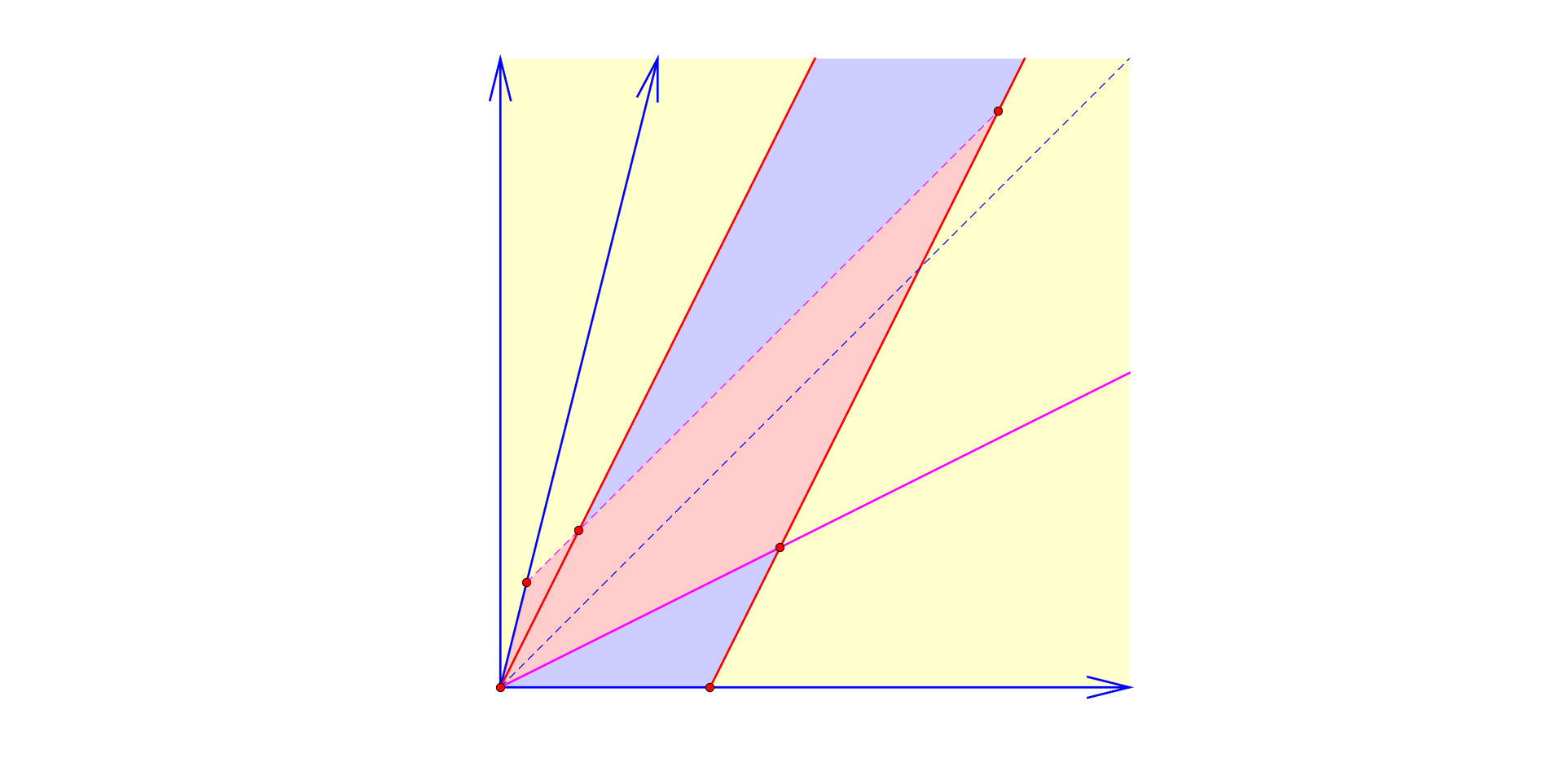